Тема проекта: Без воды не обойтись
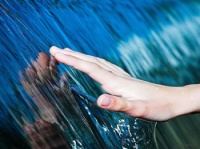 Цель проекта: Обобщить и расширить знания и представления детей о неживой природе – о воде.

Задачи проекта
- создавать условия для формирования у детей познавательного интереса.
- познакомить детей со свойствами воды (вкус, цвет, запах, текучесть)
- дать расширенные представления о свойствах льда, как об одном из свойств воды.
- уточнить значение воды для всего живого.
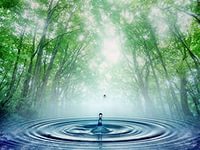 Актуальность: 
Вода первый и самый любимый объект для исследования.
Проблема :
 Гуляя осенью на улице с детьми, дети стали рассматривать лужи и их заинтересовал вопрос, какая бывает вода? Что с ней происходит в природе? Мы решили путем экспериментирования разобраться в свойствах воды. Какими свойствами обладает волшебница – вода?
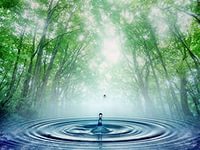 Предполагаемый результат:
- расширить и углубить знания и представления ребенка об окружающем мире, в том числе о воде.
- развить познавательные умения через экспериментальную деятельность.
- накопить опыт гуманного отношения к растениям и живым существам.
воспитывать бережное отношение к воде

Продукт проектной деятельности:
 альбом «Опыт экологии»
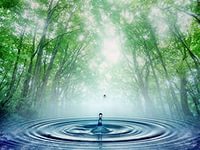 Участники проекта: дети средней группы
 «Цветик –Семицветик» детского сада «Чебурашка», 
педагоги, родители
Авторы проекта: 
воспитатели : Харченко М.Ю.
Яковлева Л.В
Сроки реализации: ноябрь 2014г.-март 2015г.
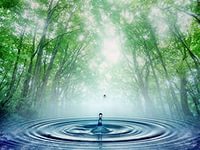 План реализации проекта

Подготовительный этап проекта:
Исследовательский этап проекта
Заключительный этап проекта
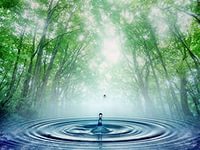 Ход реализации проекта:

1 опыт: «Вода не имеет формы»
Вывод: Лед не изменил формы, пока не растаял. 
Лед – это твердая вода и имеет форму, а жидкая вода формы не имеет.
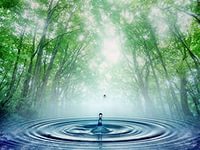 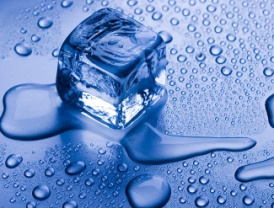 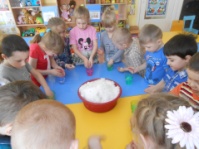 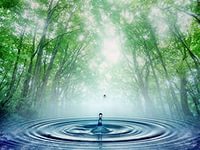 2 опыт: «Лед легче воды» 
Вывод: Вода, в которую превратился лед, занимает меньше места, чем лед, т.е. она тяжелее.
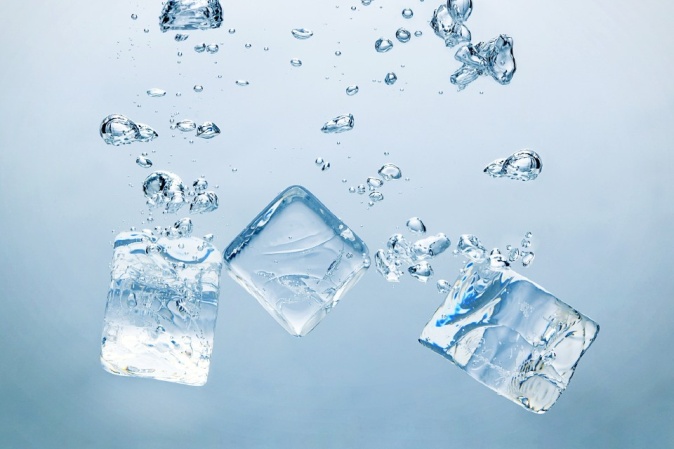 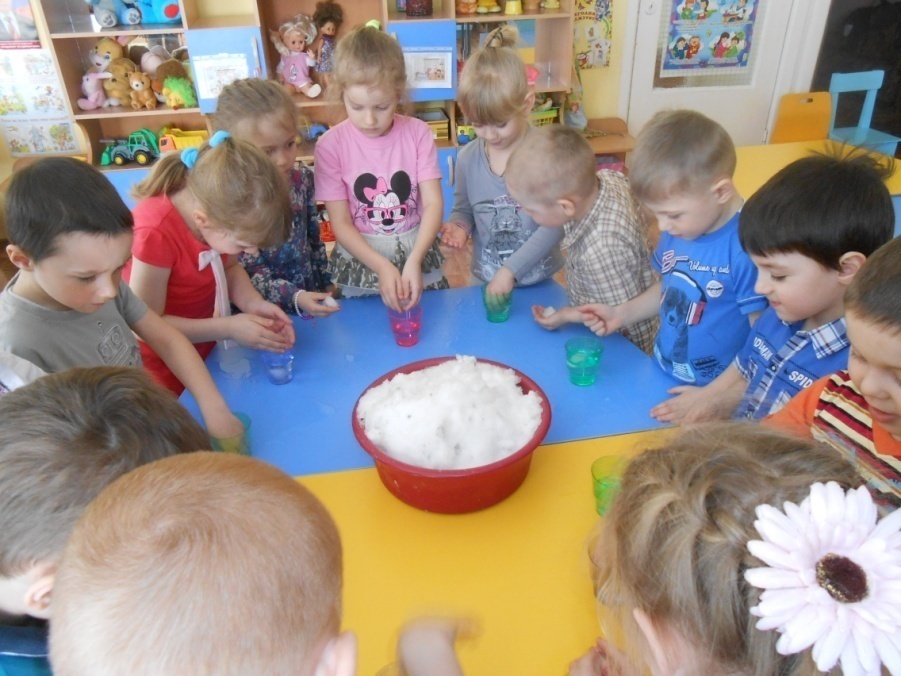 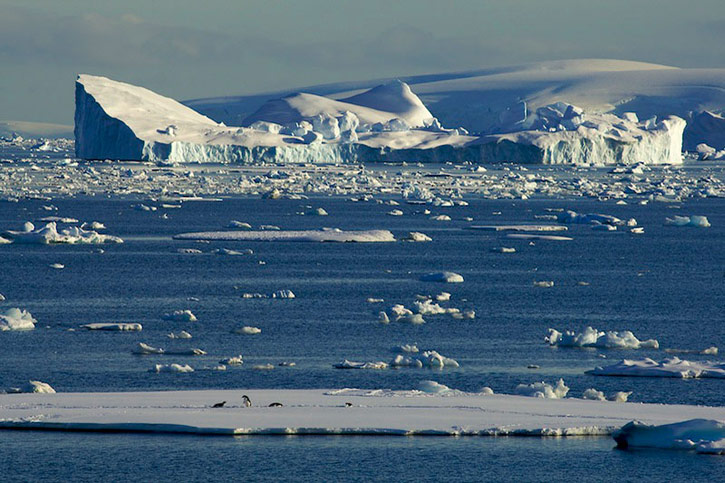 3 опыт: «Превращение в воду»
Вывод: Снег, лед, сосульки тают от  тепла и превращаются в воду.
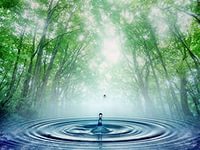 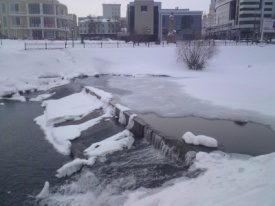 4 опыт: «Вода нужна всем»
       
Вывод: Вода необходима растению для роста, без воды оно не растет
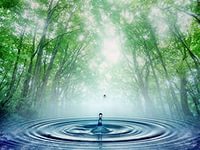 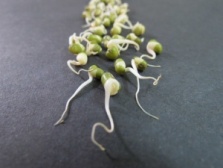 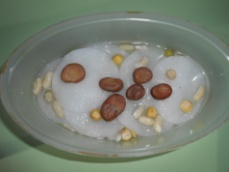 5 опыт: «Растения пьют воду»
 
Вывод: Растения пьют воду.
После опыта
До опыта
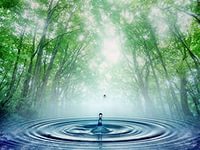 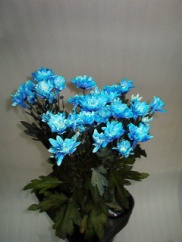 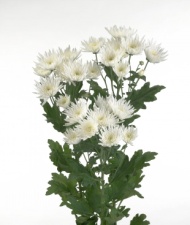 6 опыт: «Животворное свойство воды»

Вывод: Вода дает жизнь всему живому.
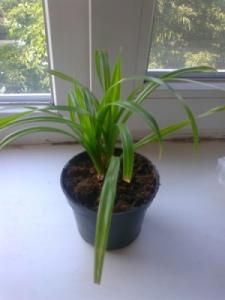 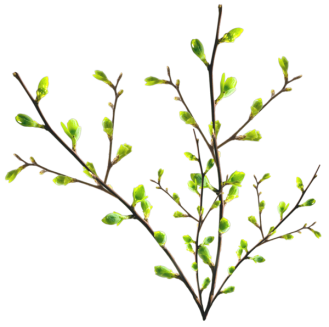 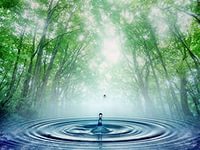 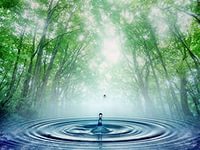 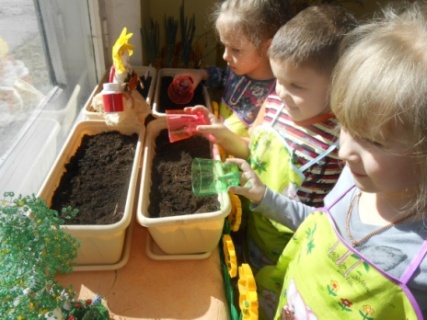 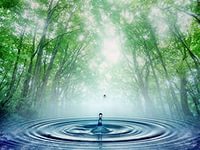 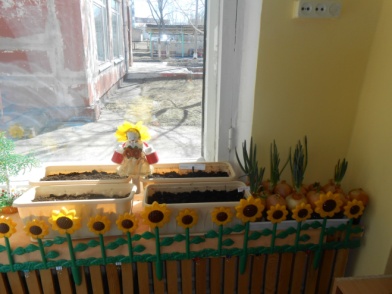 Приложение:
Игры.
Конспект занятия по теме: «Что мы знаем о воде?»
Конспект занятия по аппликации с элементами экологии в средней группе по теме: «Тучи по небу  бежали»
Беседа по  рассказу «Как люди речку обидели»
Итоговое занятие  «Без воды не обойтись»
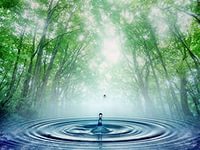 Список используемой литературы:
Николаева С.Н. Юный эколог: Программа воспитания экологической культуры детей. – М.: Новая школа, 1999г.
Масленникова О.М., Филиппенко А.А. Экологические проекты в детском саду.- М. 2011 г.- Волгоград, Учитель, 2010 г. 
Бондаренко Т. М. Экологические занятия с детьми 4-5  лет.–Волгоград, Учитель, 2006 г.
Лыкова И.А. Изобразительная деятельность: планирование, конспекты занятий, методические рекомендации. Средняя группа– М.: Карапуз-Дидактика, 2006.– М.:  Владос, 2001г.
Глазырина Л.Д. Физическая культура в старшей  группе детского сада. – М.: Владос, 2005.
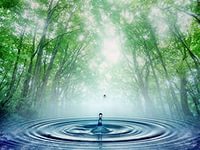 Спасибо за внимание!
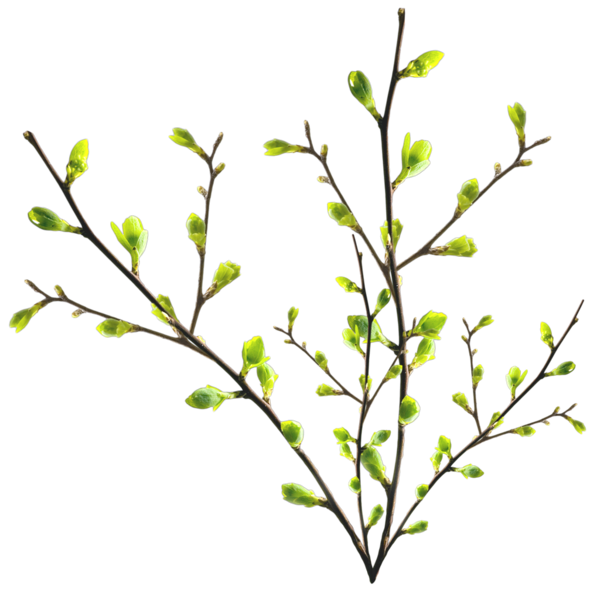 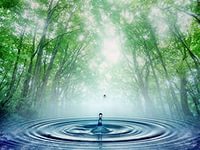 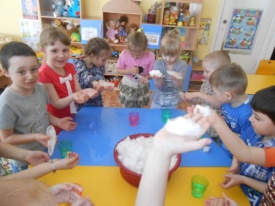